Feedback forum
Demand Management (DM)

Incentive Scheme 
& 
Innovation Allowance Mechanism

8 November 2017
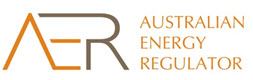 Purpose of this feedback forum
Understand how we have incorporated your views
An opportunity to seek clarification or raise concerns before we publish the final Scheme and Mechanism
2
The Scheme
3
Key stakeholder input
4
Draft/final Scheme summary*
Eligibility
Distributor identifies project with highest net benefit via a RIT-D or a market testing process (if the RIT-D need not apply)
Distributor identifies need on its network
Incentive can apply if the highest net benefit option has a non-network DM component
Calculating the incentive
Distributor commits eligible DM project by signing contract or equivalent document
Constraint 1: the project’s incentive cannot exceed its expected net benefit across the relevant market
Distributor accrues the project’s incentive of up to 50% of the project’s expected  DM costs, subject to constraints
Compliance Reporting
Distributer reports information to AER so it can evaluate the incentive available, given constraints
Distributor receives incentive payment with a lag via its control mechanism
Constraint 2: the total incentive accrued to a distributor  any year cannot exceed 1.0% of its annual allowed revenue that year
* Changes between the draft and final are sufficiently non-substantial to not be reflected in this summary
5
Feedback on the draft Scheme
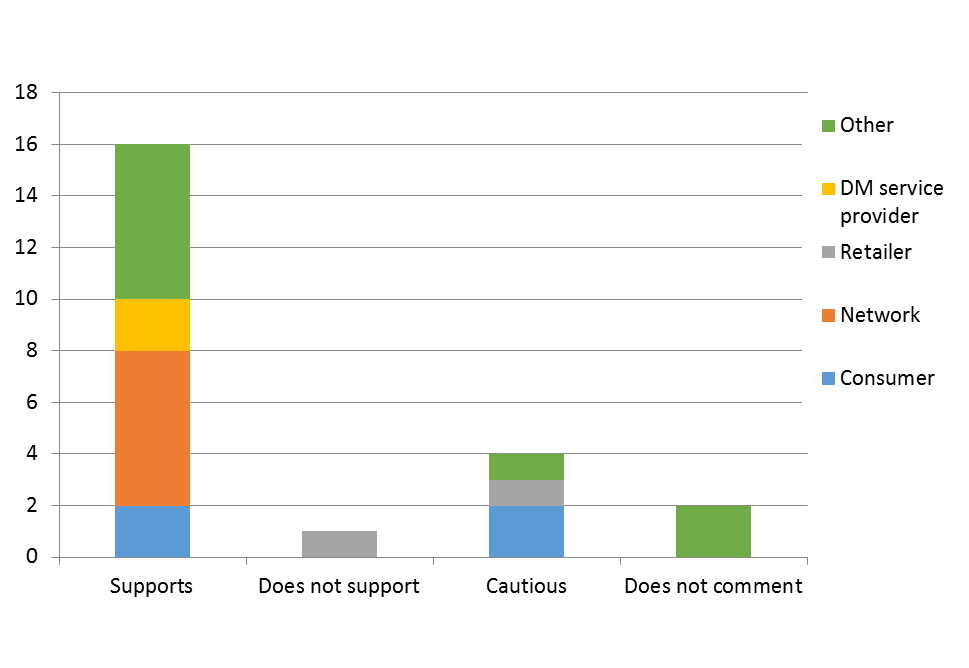 6
Our proposal to incorporate feedback
Proposed changes to the draft Scheme are minor improvements:
Reflective of stakeholder’s broad support of the draft Scheme.
Revisions or additions to increase clarity or flexibility, where warranted.
Correcting some minor typos.
…and, this is the same for the Mechanism
7
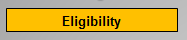 8
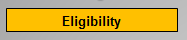 9
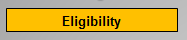 10
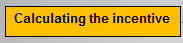 11
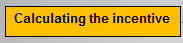 12
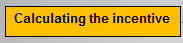 13
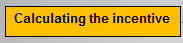 14
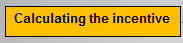 Specify that the project incentive is net of any subsidies provided towards the demand management component of that project.
15
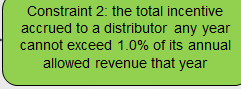 16
1% AAR annual incentive caps
17
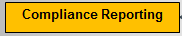 18
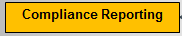 19
What are your views on our proposed changes between the draft and final Schemes?
Given…the objective of the Scheme is to provide distributors with an incentive to undertake efficient expenditure on relevant non-network options relating to DM
20
The Mechanism
21
Key stakeholder input
22
Draft/final Mechanism summary
Setting the Allowance
Setting the allowance
AER provides allowance ex-ante in determinations as $200,000 + 0.075% of annual revenue requirement per year
Project eligibility
Distributor may seek indicative approval from AER
Distributor identifies the projects that meet the ‘eligibility criteria’,  based on the NER 6.6.3A(c)(2) (e.g. must be innovative DM with potential to reduce long-term network costs)
Compliance Reporting
Distributor reports project data/results and socialises knowledge
AER approves expenditure and determines adjustment if distributor underspends its allowance
23
Feedback on the draft Mechanism
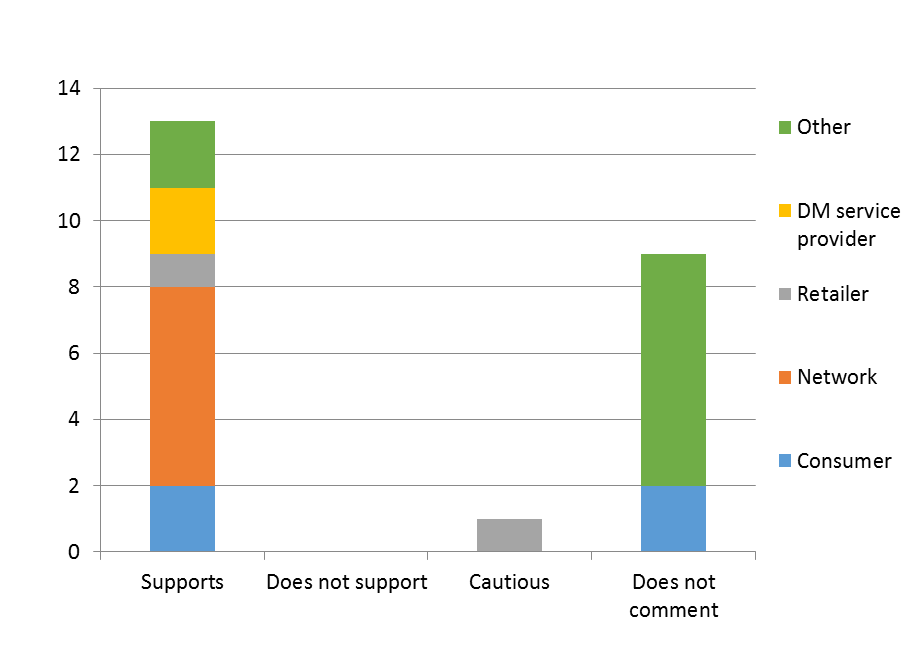 24
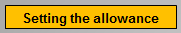 25
Allowance under the Mechanism ($’000)
* Given reductions in its allowed revenues, TasNetworks’ allowance is expected to be lower than under the DMIA
26
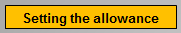 27
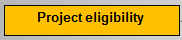 28
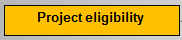 29
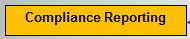 30
What are your views on our proposed changes between the draft and final Mechanisms?
Given…the objective of the Mechanism is to provide distributors with funding for research and development in DM projects that have the potential to reduce long term network costs.
31
Early application rule change
Along with the draft Scheme and Mechanism, we published a Consultation Paper to gauge support for a rule change to let us apply the Scheme to distributors mid-regulatory period 
We consider an early application rule change would:
prevent long delays for some jurisdictions
provide distributors with investment certainty
allow consumers to capture the benefits sooner
We plan to submit the rule change proposal to the AEMC in early December, when we finalise the Scheme and Mechanism.
32
Early application rule change support
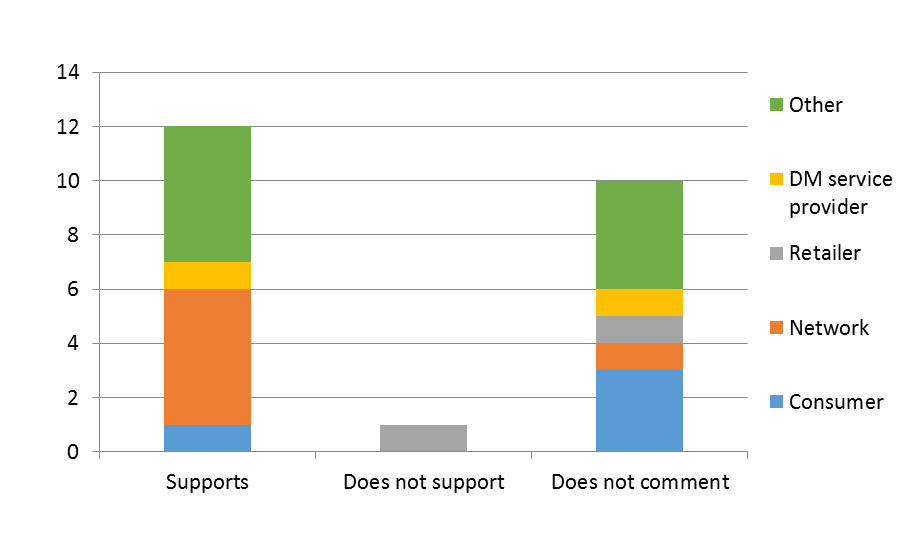 Fast-track rule change ≈ 12 - 17 weeks (should not delay Scheme application). Preferred.
Option to seek expedited rule change ≈ 6 weeks (must be non-controversial, and we have received an objection)
33